Feuille de Route
C. Loomis (CNRS/LAL)
Réunion Utilisateurs StratusLab (4 avril 2013)
Calendrier
Politique :Continue avec les releases trimestrielles et des releases supplémentaires pour corriger des bogues si nécessaires 

Une release « bug fix »
13.02.1 (peut-être, mi-avril) : le support du NetApp
Les releases trimestrielles 
13.05 : environ 6 mai 2013
13.08 : environ 12 août 2013
Les changements majeurs
Une nouvelle architecture
Une architecture centrée sur une base de données distribué 
Un cloud plus robuste et scalable
Gestion des ressources simplifiée
Utilisation directe de libvirt
Suppression d’OpenNebula
Nouvelle interface REST
CIMI comme interface native de StratusLab
Maintenir les autres interfaces avec les changements minimaux
Meilleurs outils de gestion 
Un nouveau tableau de bord pour les administrateurs
La nouvelle architecture
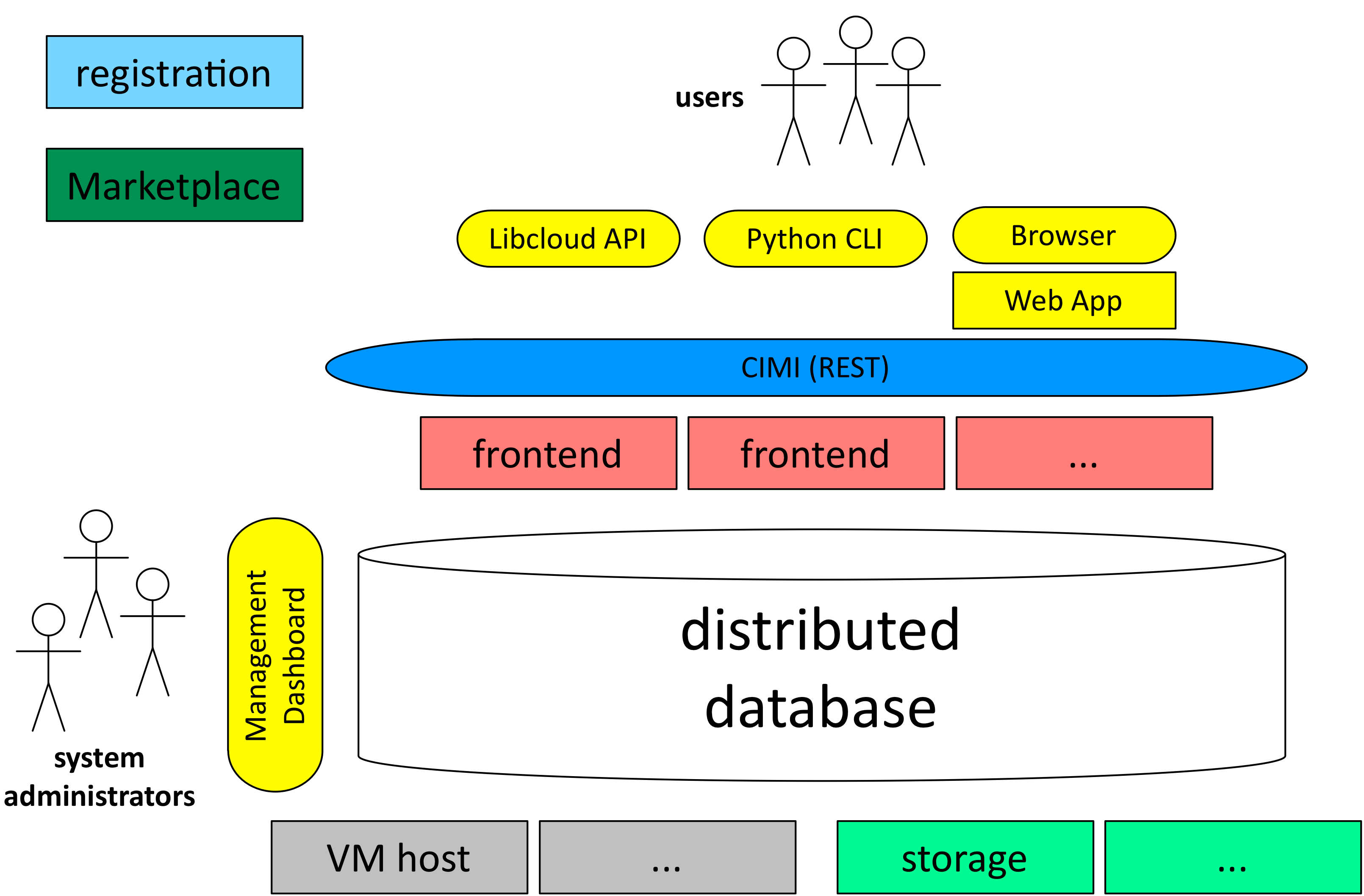 Les interfaces
CLI (stratus-*)
Changements minimaux pour les utilisateurs
Adaptations pour CIMI, largement cachées pour les utilisateurs
Des APIs
Libcloud (python) : Adaptations pour les changements des APIs
API interne (python) : Evolution vers une vrai API
REST : Unification des interfaces et implémentations avec CIMI
Les autres (OCCI, EC2, DIRAC, …)
Des prototypes pour les collaborations spécifiques
Aucune garantie de support
Ressources
Calcul—machines virtuelles (13.08)
Actuellement, on utilise OpenNebula comme interface pour libvirt
Suppression d’OpenNebula en faveur de libvirt
Stockage (13.08) 
Utilisation des fonctionnalités dans libvirt pour la gestion du stockage
Implémentation moins complexe et plus stable
Réseau (13.05) 
La catégorie « privée » va disparaître
Les catégories « public » et « locale » vont rester
Gestion des images
Un gros changement sémantique (13.05)
Permettre l’utilisation de plusieurs services Marketplaces
Les Marketplaces seront définis par l’administrateur 
Pas trop des changements pratiques pour les utilisateurs 
Réplication (13.08)
Utilisation de plusieurs Marketplaces redondants
Implémentation probablement basée sur des dépôts git  
Des « tags » pour les images (13.05)
Permettre un url stable pour une série d’images


Les créateurs ou les utilisateurs des images peuvent faires ces tags
https://marketplace.stratuslab.eu/metadata/me@example.com?tag=my-ubuntu
Images StratusLab
Changements (13.05)
Mises à jour de toutes les images
Changement de « endorser » : images@stratuslab.eu
Utilisation des « tags » pour avoir des URLs stables
Des informations sur les ressources minimales dans les métadonnées

Changements (13.08)
Mises à jour de toutes les images
Nouvelles fonctionalités
Monitoring des ressources utilisées (13.05, 13.08)
Capter les informations sur l’utilisation des ressources dans BD
Initialement, on collecte les informations et les logs pour les VMs (13.05)
Les informations pour le stockage, etc. après (13.08)

Tableau de bord (13.05, 13.08)
Petit web service pour administrateurs
Une vision de toutes les activités sur le cloud 
Accès au logs des machines virtuelles
Historique des ressources utilisées
Changements divers
Corrections des bogues

Nettoyage de code

Packaging et distribution
Utilisation du pip pour le code client
Un packaging plus fin pour les RPMs
Questions et Discussion